NUTRITION EN MRS
Dr THEUWISSEN J., MCC de la Résidence 
« Les Chartriers » - MonsTrésorier de l’AFRAMECO
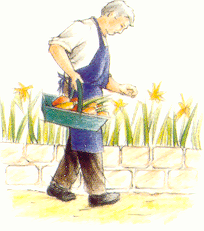 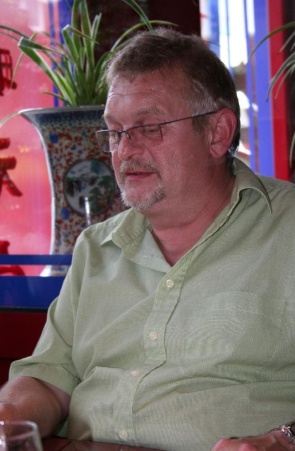 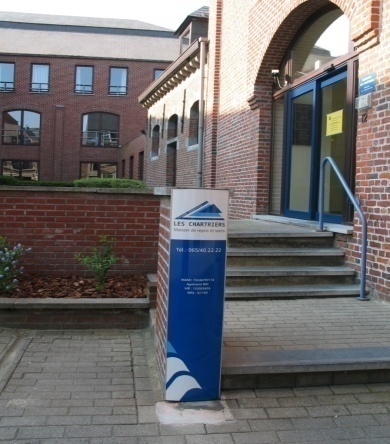 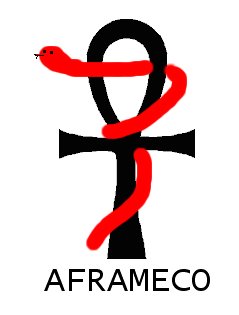 Salon de Malines 2, 3 & 4 octobre  2013
NUTRITION EN MRS
EN MRS, 50 % des résidents sont dénutris ou à risque de dénutrition
Il est donc essentiel d’évaluer la malnutrition et d’essayer d’y remédier.
power Point inspiré de l’atelier du Pr CORNETTE, Gériatre UCL, SSMG avril 2012
NUTRITION EN MRS
Prévalence élevée de la malnutrition 

•Varie selon contexte et définitions 
•Domicile :                      5-12 % 
•Patient hospitalisé :   20-55 % 
•Résidents en MR :        52 % 
                       Unité de gériatrie (Gazotti et al, Age and Ageing) : 
•21% à risque, 48 % en état de dénutrition 

Thomas DR, Clinical Geriatrics 2001;9: 1-4 Reuben DB, JAGS 1995; 43: 415-425
NUTRITION EN MRS
Les 12 signes d’alerte de la dénutrition
Revenus financiers insuffisants
Perte d’autonomie physique ou psychique
Veuvage, solitude, état dépressif, alcool
Syndrome du « Frigo vide »
Problèmes bucco-dentaires
Régimes restrictifs
Troubles de la déglutition
Consommation de 2 repas/jour seulement
Constipation
Prise de plus de 3 médicaments par jour
Perte de 2 kg dans le dernier mois ou de 4 kg dans les 6 derniers mois
Albuminémie < 35g/L ou Cholestérolémie < 1,60g/L (le cholestérol augmente physiologiquement avec l’âge ou en cas de pathologie thyroïdienne)
La présence d’un seul de ces éléments suffit à évoquer un risque de dénutrition
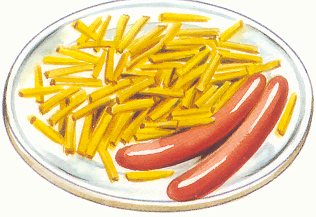 NUTRITION EN MRS
Critères de dénutrition chez la personne âgée 
1 critère suffit pour affirmer le diagnostic 
Dénutrition 
•Perte de poids ≥ 5% en 1mois ou 10% en 6 mois. 
•IMC < 21 
•Albumine < 35 g/L 
•Score MNA global < 17 
Dénutrition sévère
•Perte de poids ≥ 10% en 1 mois ou 15% en 6 mois 
•IMC < 18 
•Albuminémie < 30g/L
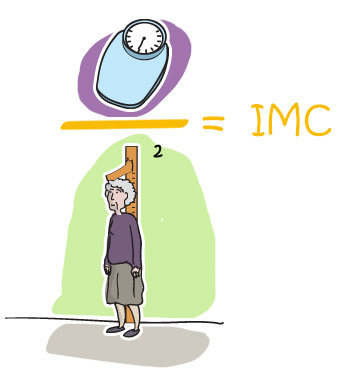 NUTRITION EN MRS
NUTRITION EN MRS
NUTRITION EN MRS
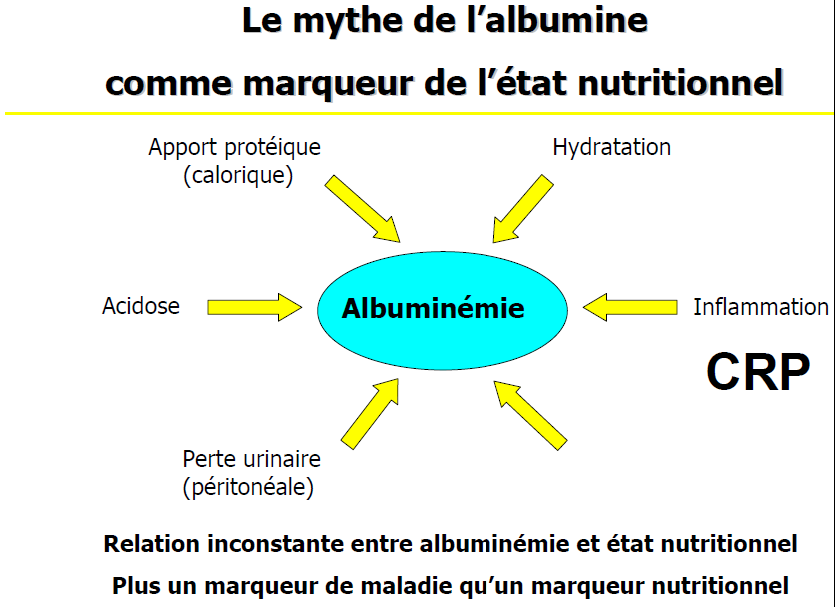 NUTRITION EN MRS
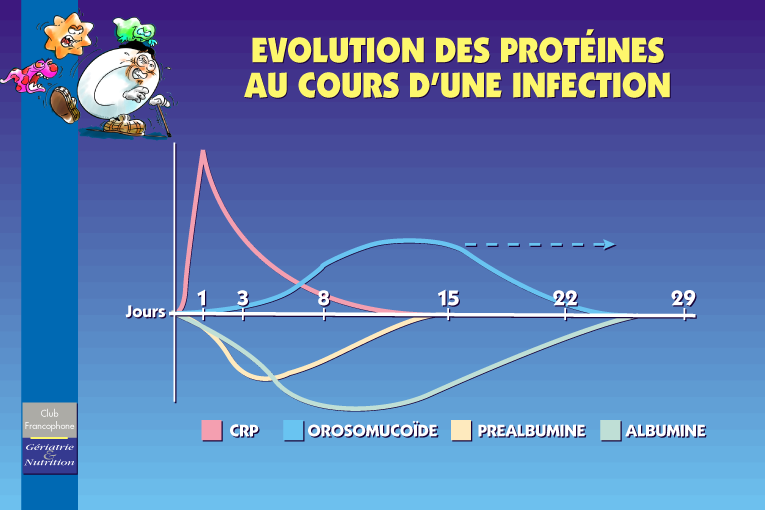 NUTRITION EN MRS
PINI : index pronostique inflammatoire et nutritionnel                     
           CRP (mg/L) X Orosomucoïde (mg/L)
PINI = --------------------------------------------------
                 Préalbumine (mg/L) X Albumine (g/L)   
< ou = 1 : normal
> ou = 10 : risque vital engagé du fait de la dénutrition                 
Le risque augmente avec la valeur du PINI, risque essentiellement lié à l’hypercatabolisme
NUTRITION EN MRS
Evaluation de la malnutrition :
 Plusieurs paramètres nécessaires : 
Mesures anthropométriques
               •POIDS mensuel ou hebdomadaire (en cas de pathologie aiguë) 
               •BMI ou IMC (masse musculaire + maigre) 
               •La norme augmente avec l’âge ! 
               •Malnutrition : BMI < 21 kg/m² 
               •TMB : Tour de Mi-Bras (masse musculaire) 
               •Malnutrition : TMB < 23 cm 
Échelles 
               •MNA (Mini Nutritional Assessment) : www.mna-elderly.com 
               •SGA Subjective Global Assessment 
               •Paramètres biologiques : Albumine, Préalbumine, CRP •
< 21
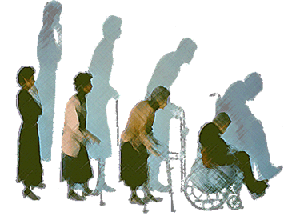 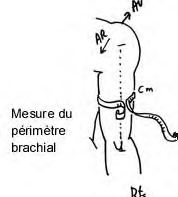 NUTRITION EN MRS
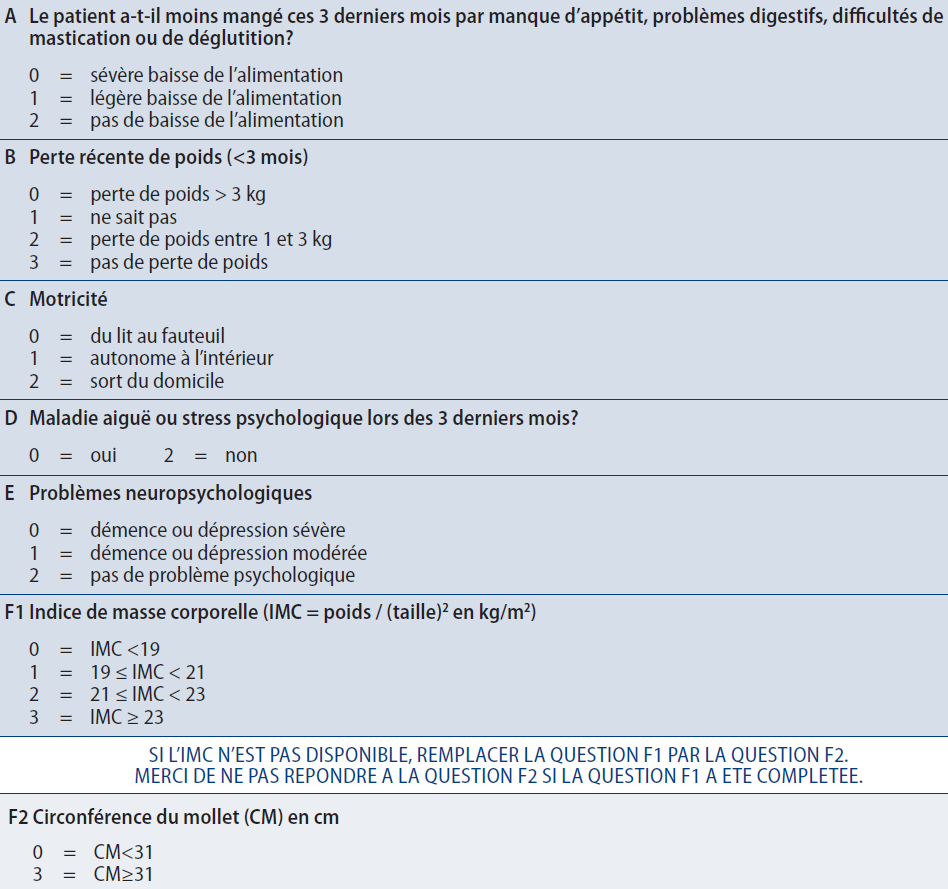 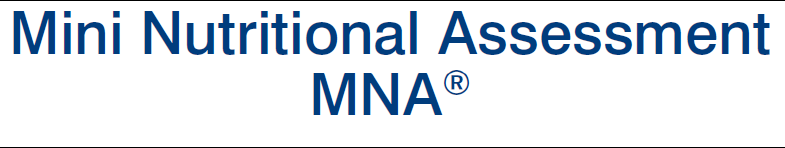 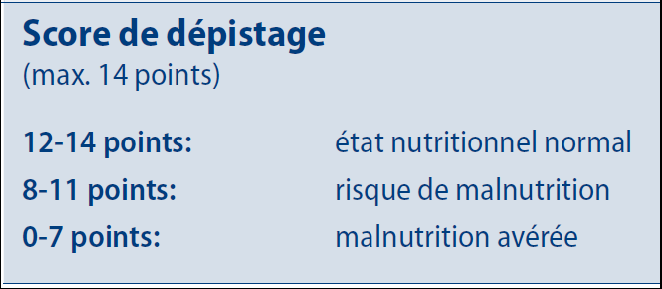 NUTRITION EN MRS
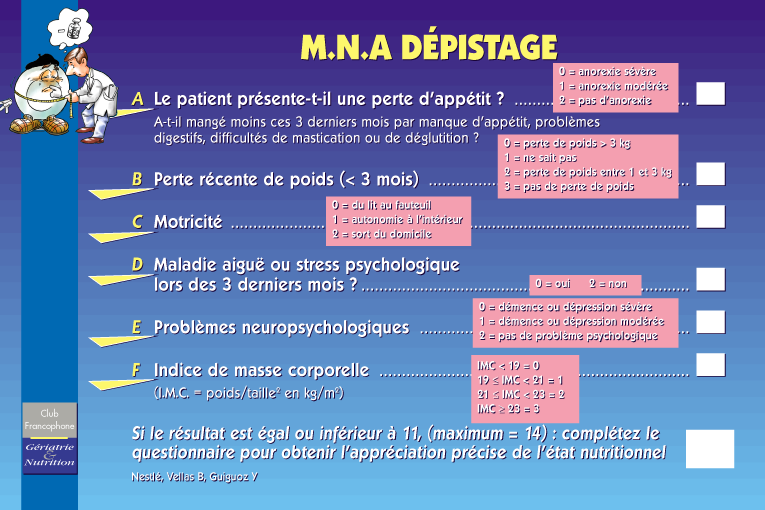 NUTRITION EN MRS
NUTRITION EN MRS
NUTRITION EN MRS
Composition corporelle: Masse Maigre et Masse grasse
1/ Masse maigre = tissus protéiques
 (muscles, viscères, os)
 mais Muscles : - 45 % entre 20 et 80 ans donc « 2 x moins » or le muscle représente 60 % des réserves protéiques du corps
2/ Masse grasse = tissus graisseux (sous-cutané, abdominal) mais Graisses : + 200 % entre 20 et 80 ans donc « 2 x plus »
Donc Rapport masse grasse/maigre augmente
NUTRITION EN MRS
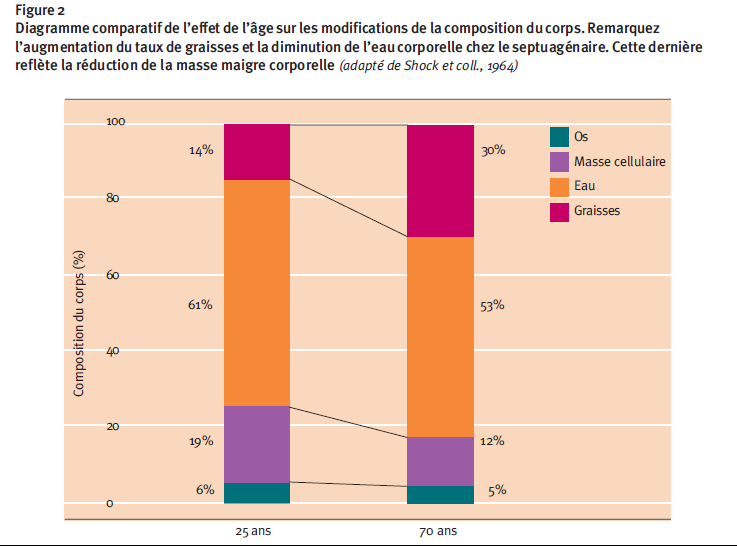 NUTRITION EN MRS
SARCOPÉNIEPrévalence: 27-59 % pour les femmes et 30-45 % pour les hommes après 60 ans
NUTRITION EN MRS
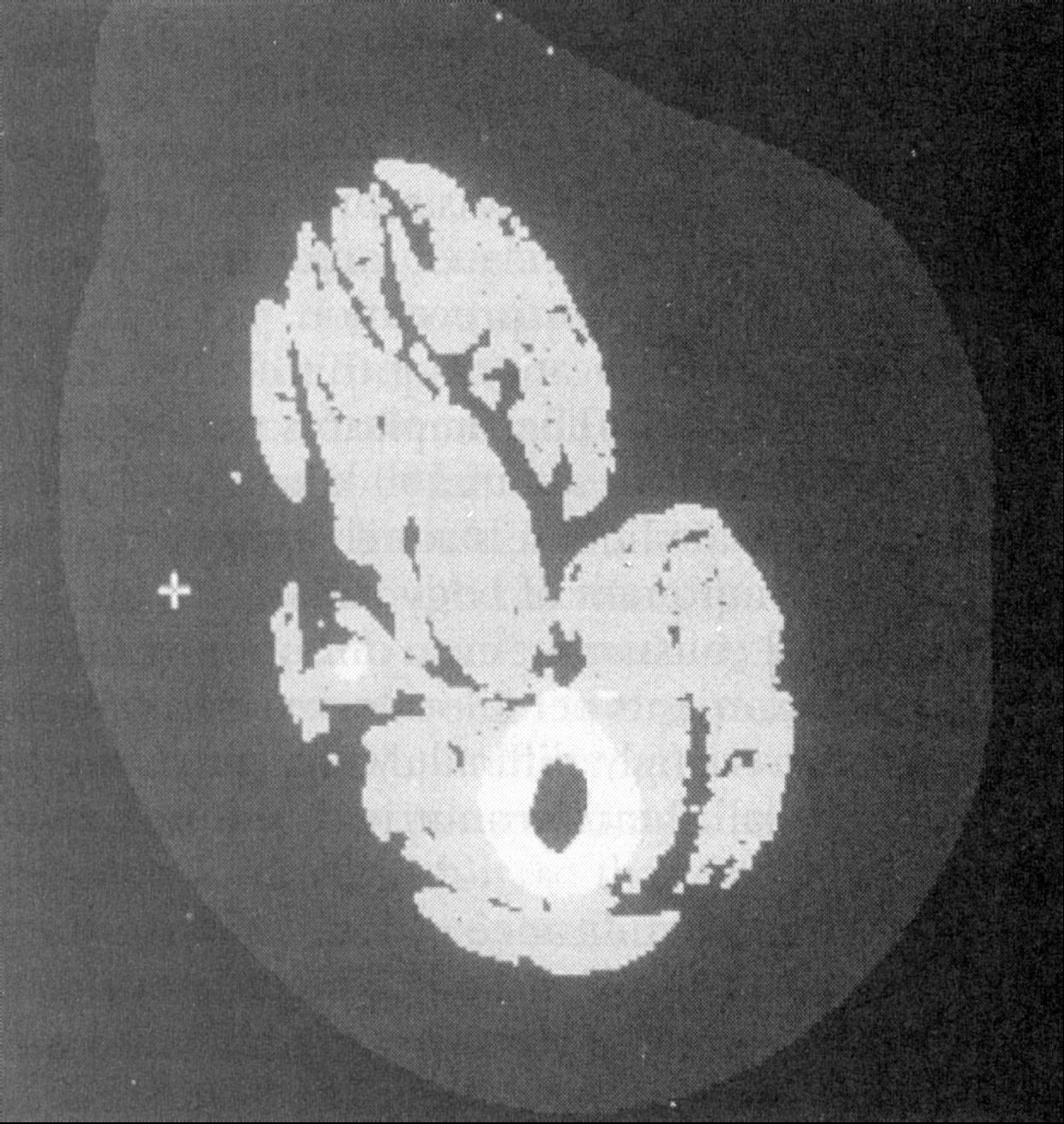 Sarcopénie chez une 
femme de 90ans
NUTRITION EN MRS
Sarcopénie : mécanismes et conséquences
Causé par Sédentarité, immobilisation, dénutrition, carence Vit D, catabolisme accru, facteurs neurogéniques et hormonaux

Par perte masse et force musculaire, augmente chutes, troubles déglutition, déclin fonctionnel, dépendance, insulinorésistance et décès

Un alitement de 10j réduit de 30 % la synthèse protéique musculaire, entraine une perte de 15 % de la force musculaire et une diminution de > 3% de la masse maigre, soit 1,5 Kg
NUTRITION EN MRS
Autres causes de Dénutrition
Edentement et mauvais état bucco-dentaire :                                              il faut 20 dents pour maintenir une fonction masticatoire correcte or en MRS la prévalence de l’édentement est de 60 %
 Troubles de la Déglutition
  Perte du gout et de l’odorat, diminution salive :                                  favorisé par certains médicaments
  Anorexie :                                                                                                       favorisé par certains médicaments
Moyenne de médicament en MRS : 7,5 Co./J avec un record de 25 médic. / j pour 1 résident (15 différents) 

Etude Mme BOTTRIAUX, juriste APB
NUTRITION EN MRS
Médicaments et perte de poids
Carr-Lopez SM et al. Drugs and Aging 1996;9:221-5.
EFFETS
NUTRITION EN MRS
Médicaments dont l’anorexie 
est un des effets secondaires
Amlodipine 	Ciprofloxacine       Cisapride 	
    Oestrogène conjugué     Digoxine 	 Enalparil                 Fentanyl 	           Furosemide         L-thyroxine                  algesiques narcotiques     Nifedepine 	Omeprazole     Paroxétine 	Phenytoïne           Potassium 	    Ranitidine HCl          Risperidone            Sertraline HCl
Adapté selon : Guide to preferred drugs in long-term care and American Society of Consultant Pharmacist Report 	
Perpersack, 2007
NUTRITION EN MRS
Prise en charge de la malnutrition
Protéines : apports recommandés : 
Comme l’adulte : au moins 1g/ kg/ Jour 
                       Recommandations : 1,2 à 1,5 g/ kg/ Jour
  Exemple : 10 g de protéines =   250 ml de lait      ou 4 c à s de poudre de lait entier ou 2 yaourts     ou 100 gr de fromage blanc ou 1 tranche de gouda de 30-35 gr                                                              Exemple : 20 g de protéines =100 gr de viande, volaille ou poisson, ou 2 œufs, ou 90 gr de jambon
NUTRITION EN MRS
Energie
Recommandations : 30 à 40 Kcal/Kg/jour
En dessous de 1500 Kcal, il est difficile d’équilibrer le régime (vit., nutriments, AG essentiels)    Si dénutrition : 35 Kcal/Kg/jour
                  Si hyper catabolisme : 40 Kcal/Kg/jour                                              et ne pas oublier Besoins hydriques 
Eau: minimum 30 ml/kg/j (40 !) dont plus de 50% doit être assuré par les boissons.
NUTRITION EN MRS
20 à 25 g de fibres/jour sont conseillés,          10g c’est :
140g de pain complet,
 300 à 400g de légumes verts, de fruits, 
200g de légumes secs cuits, 
80g de fruits secs, de fruits oléagineux (amande)
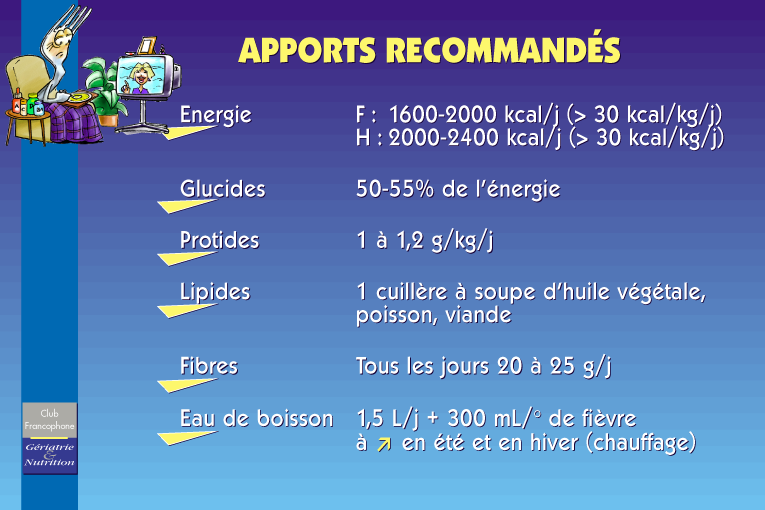 NUTRITION EN MRS
Diminution de la masse maigre
Fonte musculaire
Perte en eau
D’après le Professeur CORNETTE, Gériatrie, UCL (atelier SSMG avril 2012)
NUTRITION EN MRS
Prise en charge de la Malnutrition
 = adaptation de l’alimentation
Par Adaptation de l’environnement
Par Adaptation de la texture des aliments
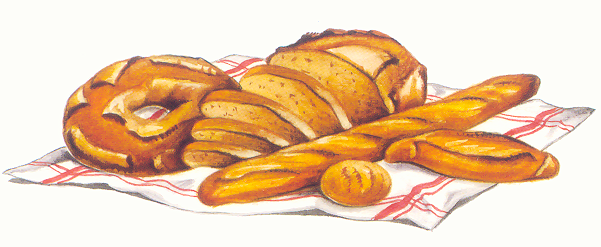 NUTRITION EN MRS
Adaptation de l’environnement
 Horaires réguliers: 4 repas/collations, 3 h entre chaque collation,       pas plus de 12 h de jeune nocturne
 Calme, convivialité, partenaires choisis(MRS), cadre agréable, vaisselle, repas à thème ou de fête, petit déjeuner buffet 1 x par semaine, choix de plusieurs aliments
 Aide éventuelle au repas et laisser le Temps : 1 h pour les lents ou petits mangeurs
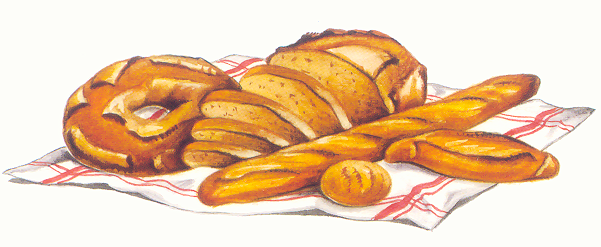 NUTRITION EN MRS
Adaptation de la texture
Aux besoins EVOLUTIFS de la personne

Coupé fin, haché, mixé, mouliné, semi-liquide et Retravaillée en goût car plus un aliment est travaillé, plus il perd du goût

Moulée, épaissie, oui mais                                   Pas de SPLASH MARONASSE !!
NUTRITION EN MRS
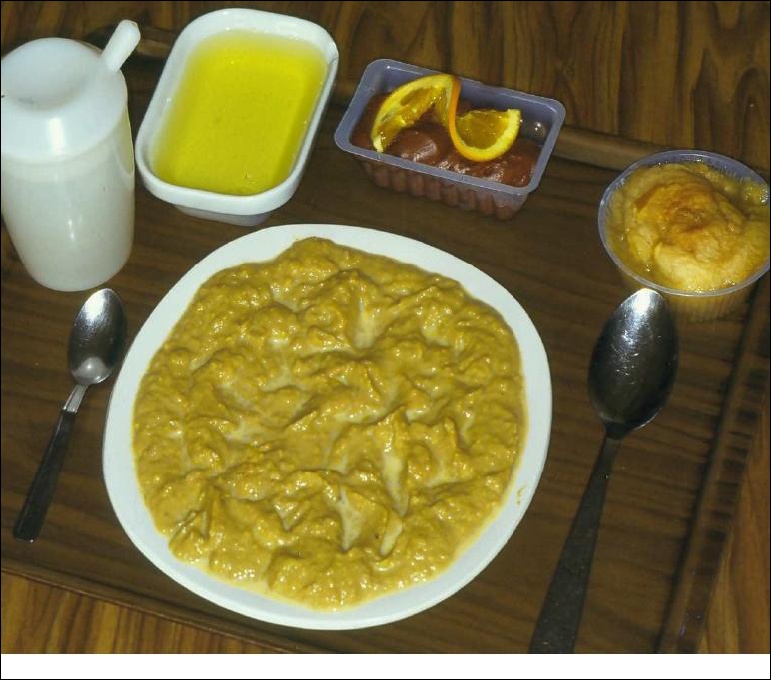 NUTRITION EN MRS
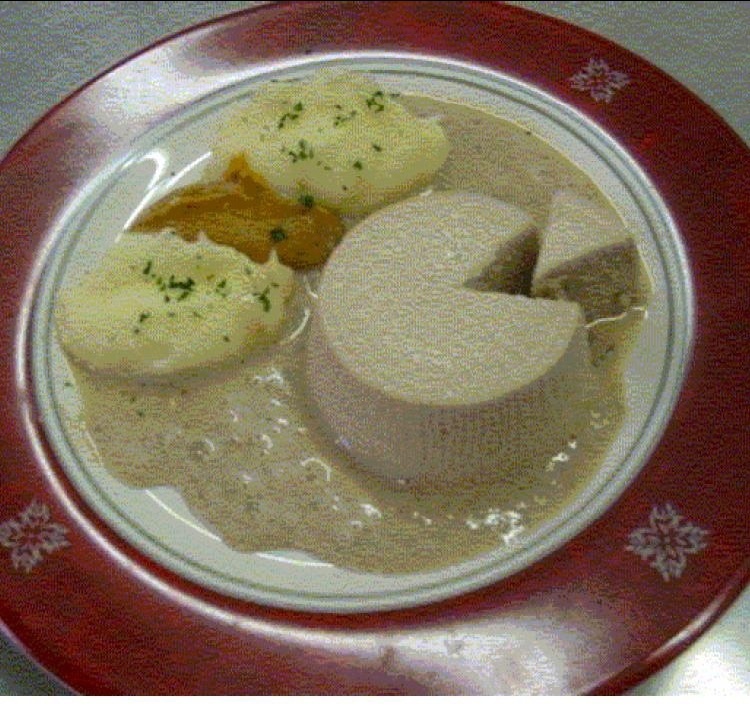 NUTRITION EN MRS
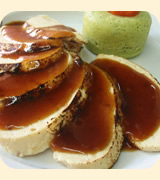 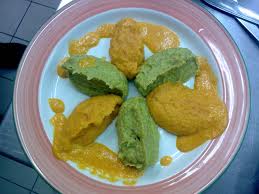 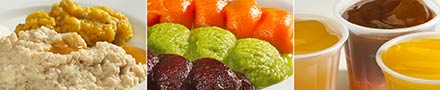 NUTRITION EN MRS
Evaluation de la nutrition
NUTRITION EN MRS
Statut Nutritionnel
Apports alimentaires spontanés
NUTRITION EN MRS
La réévaluation comporte :
 - le poids et le Statut Nutritionnel
 - la tolérance et l’observance du traitement
 - l’évolution des pathologies sous-jacentes
 - l’estimation des apports alimentaires spontanés
NUTRITION EN MRS
Enrichissement de l’alimentation
Principe : Augmenter l’apport proteino-énergétique (20-30%) sans trop augmenter le volume de la ration en enrichissant les plats habituels
Coût : à peine 0,3-0,4 €/personne /jour pour 2 préparations (exemple purée et soupe) qui apportent 200-300 Kcal/j et 20 gr de protéines                                                                      Pour rappel : le « food cost » est de 2,50 € à 3,75 €/j (chiffres hôpitaux mais +/- idem en MRS, parfois jusque 4,50 €, voire plus, mais parfois « économies » maximum !)
NUTRITION EN MRS
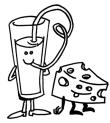 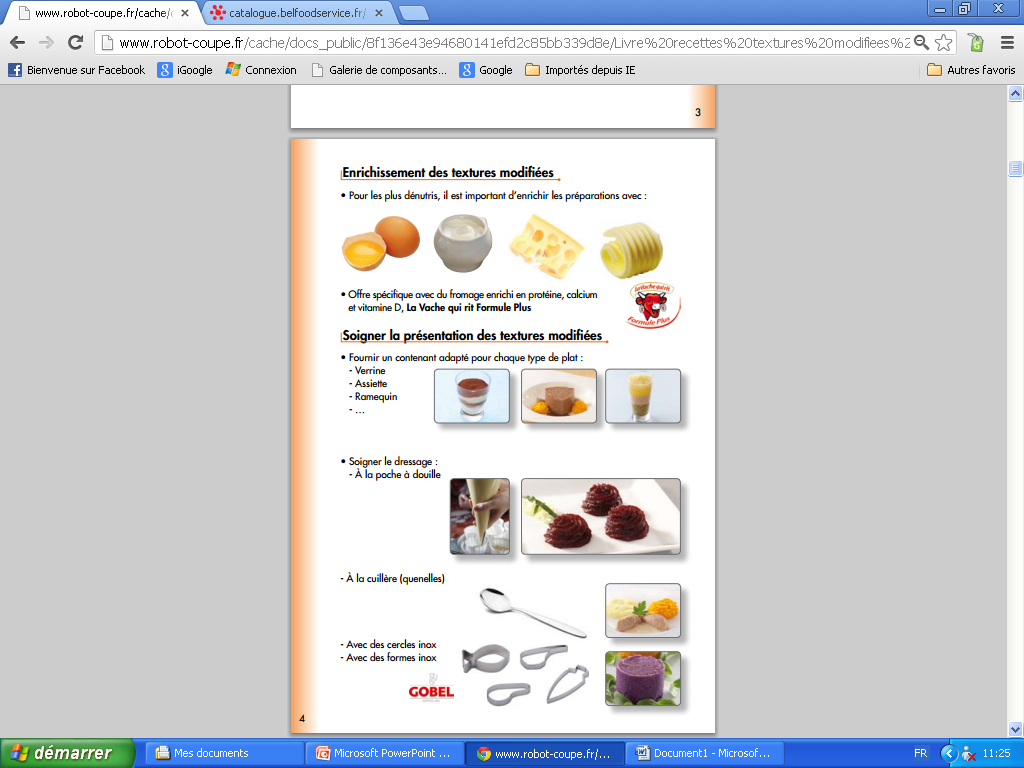 NUTRITION EN MRS
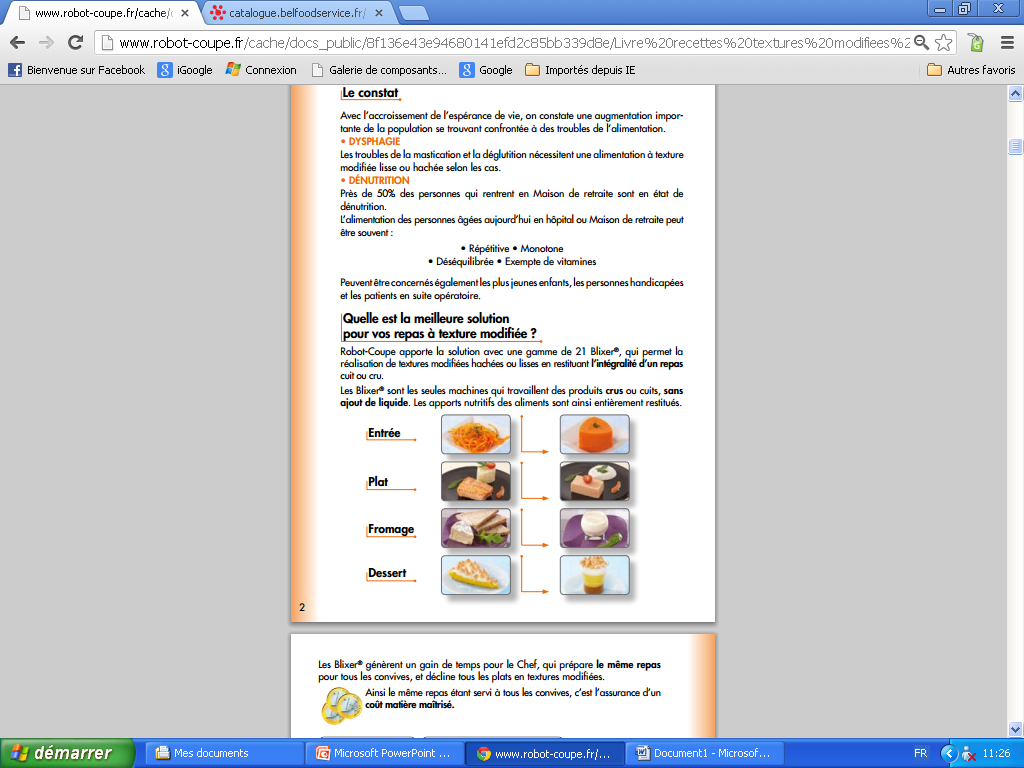 NUTRITION EN MRS
Consiste à hacher finement la viande et pas les légumes
Hacher
Consiste a moudre le menu  le tout séparément
moulu
Consiste a mixer le menu  le tout séparément
Texture lisse
Consiste a mixer le menu à consistance crème
Semi- liquide
Consiste a mixer le menu à consistance liquide et y ajouter des protéines afin de pouvoir avoir sa ration en k cal
liquide
NUTRITION EN MRS
La texture hachée : 
L’élément protidique (viande, poisson, œufs...) est haché ou tendre.
C’est une alimentation normale et équilibrée destinée à soulager les efforts de mastication.
On la conseille à chaque fois que la mastication s’avère difficile (mauvaise denture, prothèse inefficace, blessures faciales…)
 ou lorsqu’il existe des difficultés à déglutir.
Elle doit en revanche couvrir tous les besoins en énergie de l’organisme et elle peut être combinée à un autre régime (exemple : haché-diabétique
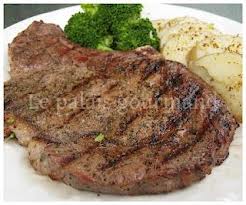 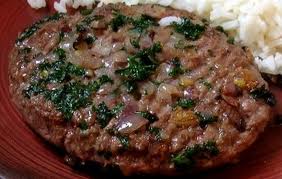 NUTRITION EN MRS
La texture moulus : Principes : alimentation normale avec viande moulue séparément, des légumes cuits,
Fruits : uniquement cuits ou en compote
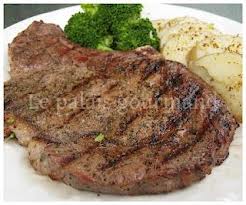 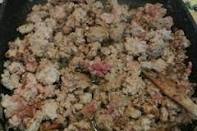 NUTRITION EN MRS
les textures mixée lisse
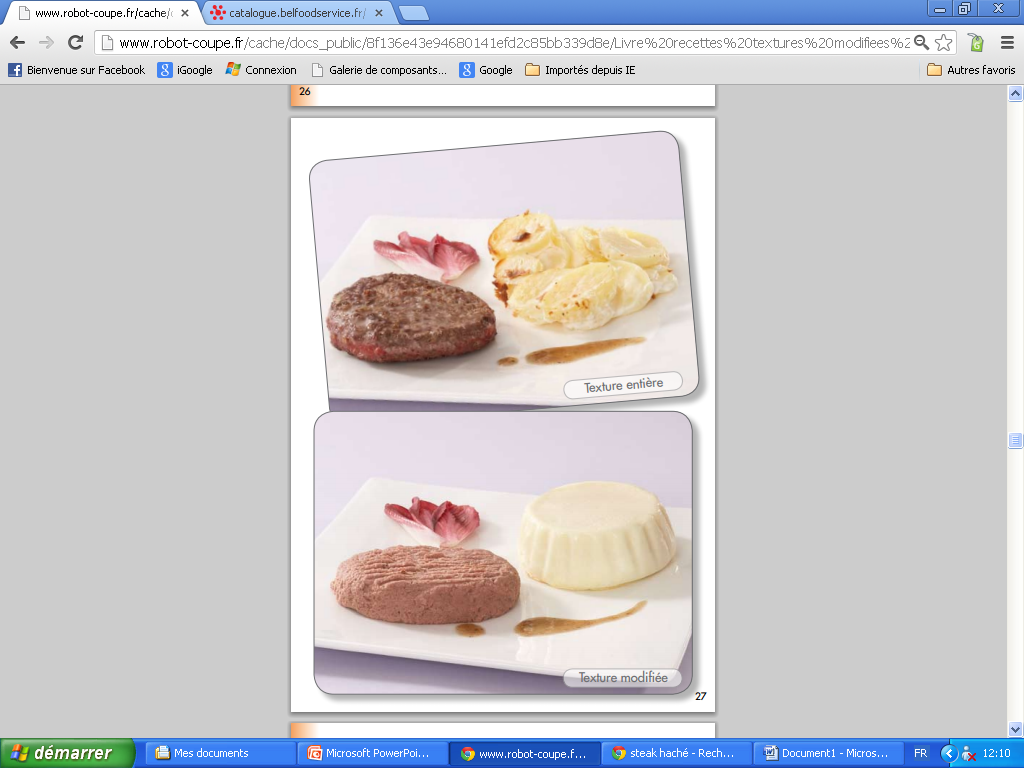 Pensez à préparer vos aliments en ﬂans, mousses, soufflés, terrines qui ont une texture très homogène et sont donc plus faciles à consommer.
Si la texture purée est la mieux adaptée à vos possibilités, vous pouvez mixer le plat chaud dans son intégralité : viande désossée + légume d’accompagnement + pomme de terre + assaisonnement.
NUTRITION EN MRS
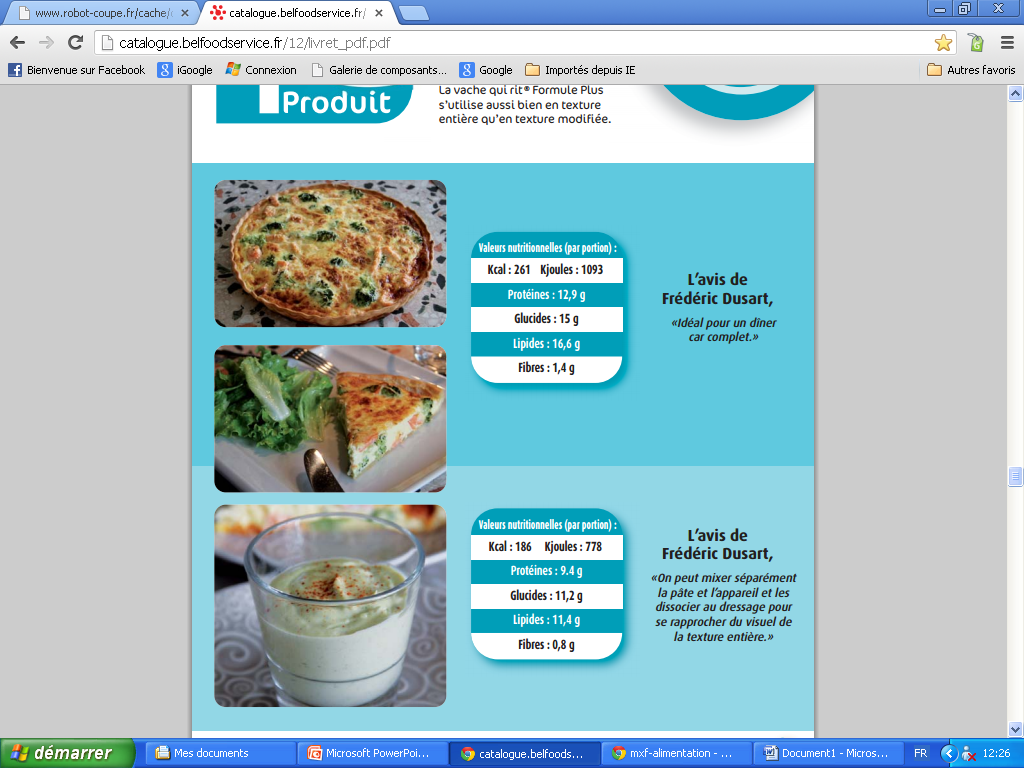 les textures semi-liquide
troubles de la déglutition et difficultés d’alimentation liés à des déficiences motrices (exclus : dysphagie) et leurs conséquences : fausses routes (alimentaires), alimentation adaptée, liquide, semi-liquide, mixée, hachée…, bavage, incontinence salivaire
NUTRITION EN MRS
.  les textures modifiées
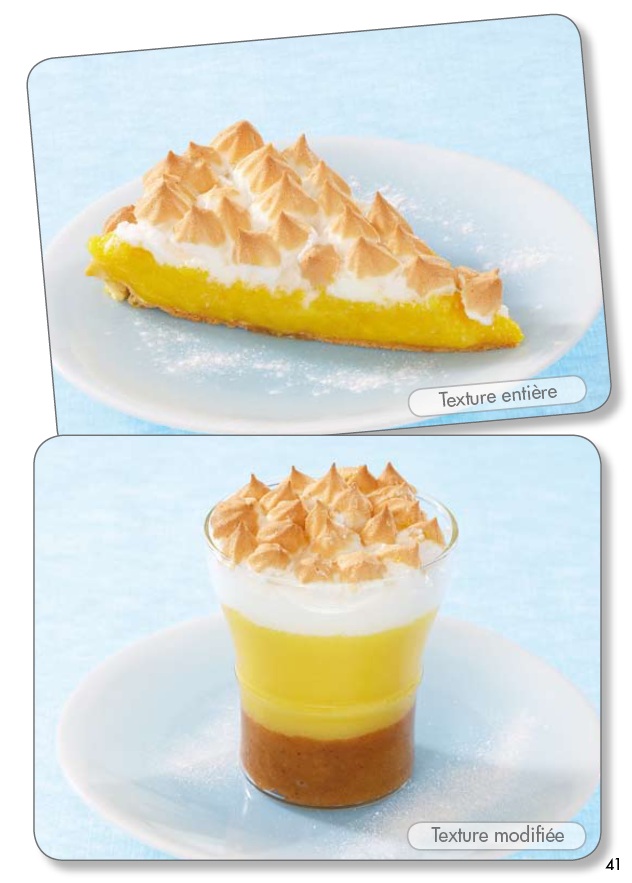 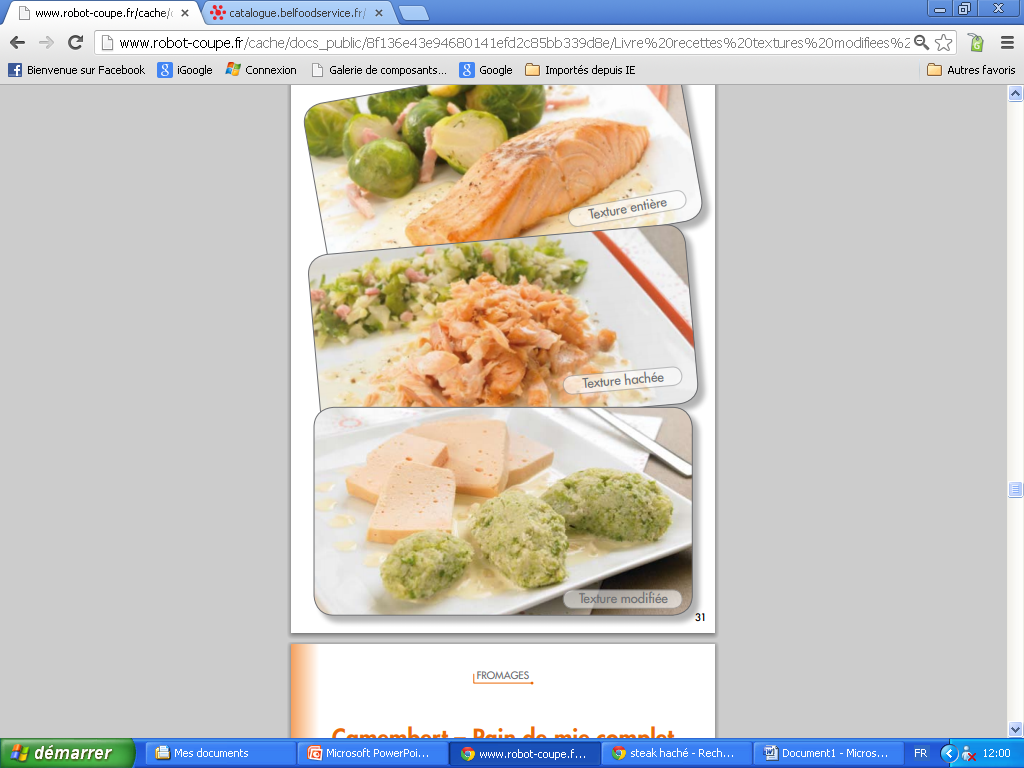 Saumon sauté et beurre blanc, 
choux de Bruxelles au lard fumé
NUTRITION EN MRS
L’alimentation de la personne âgée doit être variée,
appétissante, colorée, goûteuse et équilibrée.
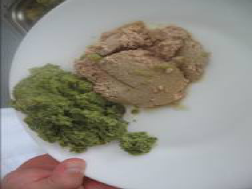 Passer de ……..
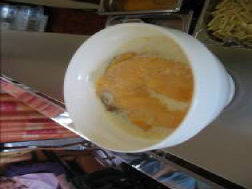 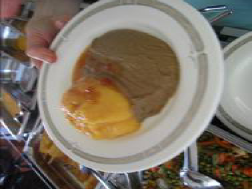 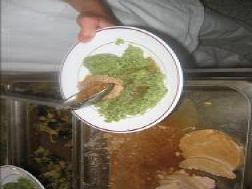 NUTRITION EN MRS
A  çà !!!!!
 à une alimentation qui suscite l’envie de goûter, de manger….…
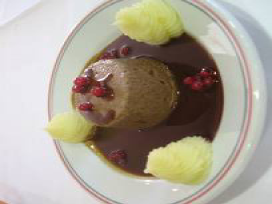 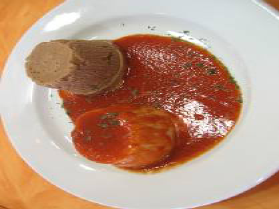 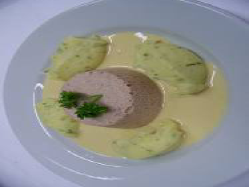 POUR QUE MANGER RESTE ENCORE UN PLAISIR
NUTRITION EN MRS
Suppléments nutritionnels oraux
Supplément de > 400 Kcal/j pendant plus de 35 j
En privilégiant les Hypercaloriques (1,25 à 2 Kcal/ml) et les Hyperprotidiques (7 à 10 g protéines/100ml)  :                              
prix :en général entre 1,75 € et 2,75 € l’unité (prix en pharmacie) mais en privilégiant une seule marque et en commandant en grande quantité pour une MRS, on obtient un prix « global » de 0,80 € à l’unité
Il y a beaucoup de variétés : Normo protidiques, Normo caloriques, avec ou sans lactose, avec ou sans fibres, texture diverses (liquide, crème, compote) et goûts différents.
NUTRITION EN MRS
Composition / 100 ml (flacons contiennent 200 ml)
Nestlé : Prot 5.75g        Nestlé : Prot 9g
Lip 5g Glu 21g               Lip 8.7 g Fibres 2,5g
150 Kcal Sans Gluten    200 Kcal Sans Gluten
Pauvre lactose(<0,5g)   Pauvre lactose(<0,5g)
Ressource 2.0:
 composition similaire
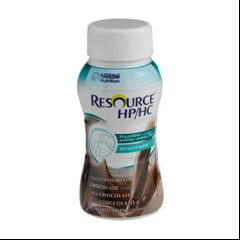 NUTRITION EN MRS
Composition / 100 ml (flacons contiennent 200 ml)
Nutricia : 150 g                 Nutricia : Prot 20 g
133 Kcal Prot 10.5 g          Lip 5,3 g 150 Kcal
Glu 16,7 g                         Glu 15,6 g dont
Lipides 4 g                         3,2 g de lactose
Nutricia :
Prot 10 g 
Gluc 10,3 g 
Lip 2,1 g 100 Kcal
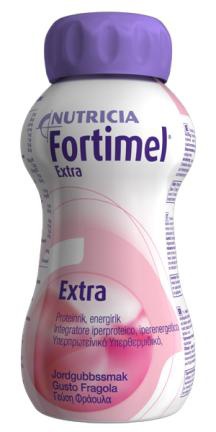 FORTICOMPOTE
NUTRITION EN MRS
FRESUBIN  CRÈME           Sans gluten, sans lactose.
6 arômes : vanille, pêche-abricot, fruits de la forêt, caramel, cappuccino, neutre. Stérilisé UHT.
FRESUBIN 2 kcal DRINK
boisson lactée hypercalorique, hyperprotéinée
FRESUBIN  CALSHAKE POWDER     energy-dense, Quand reconstitué avec 240ml de lait entier, on a 600kcal et 12g  de protéine par portion.        5  arômes. Gluten free
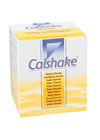 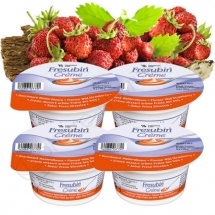 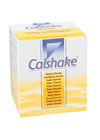 NUTRITION EN MRS
Conditions d’utilisation
Apports oraux <besoins nutritionnels
 Conscience suffisante et déglutition satisfaisante
 Tube digestif fonctionnel
 A distance des repas (certains se réchauffent, d’autres sont meilleurs froids)
NUTRITION EN MRS
Indication
 Anorexie primaire ou secondaire
 Majoration des besoins protéo-caloriques
 Difficultés de mastication ou de déglutition(peuvent être épaissis)
 Renutrition (en pré ou post opération par exemple)
NUTRITION EN MRS
Nutrition Entérale
Alimentation orale nulle ou insuffisante : troubles de la déglutition, dysphagie, anorexie, grande dénutrition
 Alimentation orale à risque : troubles de la déglutition et « fausses routes », certaines dysphagies hautes, fistules digestives, chirurgie ORL ou digestives hautes
En post-opératoire : si la reprise de l’alimentation orale est impossible dans les sept jours
NUTRITION EN MRS
Nutrition Entérale
= Sonde naso-gastrique, gastrostomie ou jéjunostomie                                         

PRÉFÉRABLE A LA NUTRITION PARENTÉRALE QUAND LE TUBE DIGESTIF EST FONCTIONNEL                                            (préservation de  la trophicité intestinale, moins invasive, surveillance plus facile, moins risquée sur le plan infectieux, aussi efficace sur le plan métabolique)
NUTRITION EN MRS
Objectifs :
Apporter les nutriments, les électrolytes et l’hydratation
 Maintenir ou restaurer un état nutritionnel correct. 
Réalisation optimale des traitements
Assurer une meilleure qualité de vie des patients
Mélanges les plus utilisés :  polymériques
Iso caloriques (1 ml = 1 Kcal) ou hypercaloriques (1 ml > 1 K cal)
 Normo ou hyperprotéinés (apport protéique > ou = à 16 %
Avec ou sans fibres
Pas de gluten, pas de lactose
NUTRITION EN MRS
Paramètres à déterminer (utilisations)
Type de produit : composition / présentation
 Voie d’abord : naso-gasrtrique / gastrostomie / jéjunostomie. 
Administration : gravité / pompe
Shéma d’alimentation : cyclique / continu (si jéjunéale), maintien ou non apports Per Os
Hydratation : volume et modalités (seringues, poches à eau).
Complications
Intolérance psychologique, troubles digestifs (diarrhéées, constipation)
 Complications techniques, pneumopathies d’inhalation. 
Troubles électrolytiques
NUTRITION EN MRS
Réalimenter une personne dénutrie peut et doit améliorer sa « qualité de vie », 
Il  FAUT l’accord et le soutien de cette personne:
 Réalimenter « de force » une personne dénutrie, en l’attachant (car elle arrache sa sonde naso-gastrique par exemple), est, pour moi, de la BARBARIE et de la MALTRAITANCE et il faut pouvoir l’expliquer aux proches, parfois demandeurs de traitements inadéquats pour se donner « bonne conscience »
NUTRITION EN MRS
vie@home propose aux institutions et aux MCC  des e-learnigs,  reformatés pour un public d'infirmiers et d'aides-soignants :Une petite dizaine de thématiques en phase avec le quotidien des structures pour personnes âgées sont disponibles:   www.medihomejournal.eu/vie-at-home
Dépression et Alzheimer, Gestion de la douleur, L'alimentation de la personne âgée,  La sphère « pneumo », La prévention des fractures,  La vaccination, La contention, La politique d'hygiène, etc. 
Des informations complémentaires ? Contactez Cristina Garcia, SSMG, info@vie-at-home 02/533 09 84 ou André Moreau andre.moreau@ssmg.be 02/533 09 85
NUTRITION EN MRS
Lors du test opérationnel, une brochure a été rédigée avec la collaboration de Question Santé, composée de 2 parties : 
PLAN WALLON NUTRITION SANTÉ ET BIEN-ÊTRE DES AÎNÉS:                Guide pour les maisons de repos.
  PLAN WALLON NUTRITION SANTÉ ET   BIEN-ÊTRE DES AÎNÉS:              Repères pour ma pratique professionnelle.
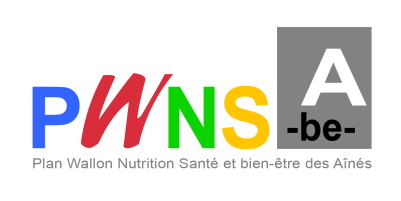 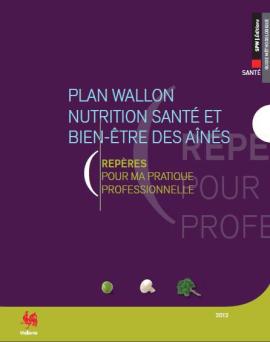 NUTRITION EN MRS
Ce  guide de bonnes pratiques pour les maisons de repos est disponible au SPW, 100 Avenue Gouverneur Bovesse, 5100 Namur (Jambes),                                     il est téléchargeable via le site :

 http://socialsante.wallonie.be
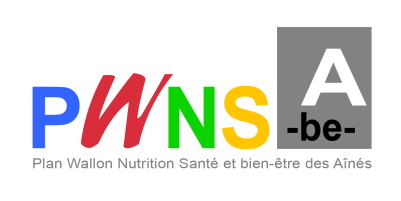 TAKE HOME MESSAGE
1/   Poids du résident, tous les mois tu prendras
2/   MNA, à l’entrée et tous les 6 mois tu ferras et C.L.A.N. tu créeras
3/   Etat buccal tu vérifieras, fiche bucco dentaire 2x/an tu ferras
4/   Fiche de goûts tu réaliseras et exhausteur de goût tu emploieras
5/   Equilibre alimentaire tu veilleras
6/   Nombre de collations tu augmenteras
7/   Jeune nocturne tu diminueras
8/   Hydratation suffisante tu assureras
9/   Soutien psychologique et respect tu auras
10/ Diététicienne si possible tu engageras, régime tu banniras
Merci de votre 
Écoute !
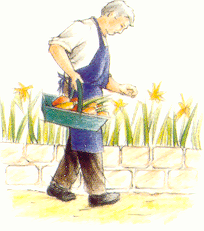